Житије Св. Саве
и јеванђеоски наратив
Ученици III7 Медицинске школе Бања Лука, пројектна седмица; јун 2022. година; ментор: мр Сања Ђурић, проф.
Житије и подвизи у пустињи са оцем, и засебно путовања, а дјелимично и приповиједање о чудесима светога оца нашега Саве, првога архиепископа и учитеља српскога, што је испричао преподобни Доментијан, јеромонах манастира званога Хиландар, а написао Теодосије истога манастира.
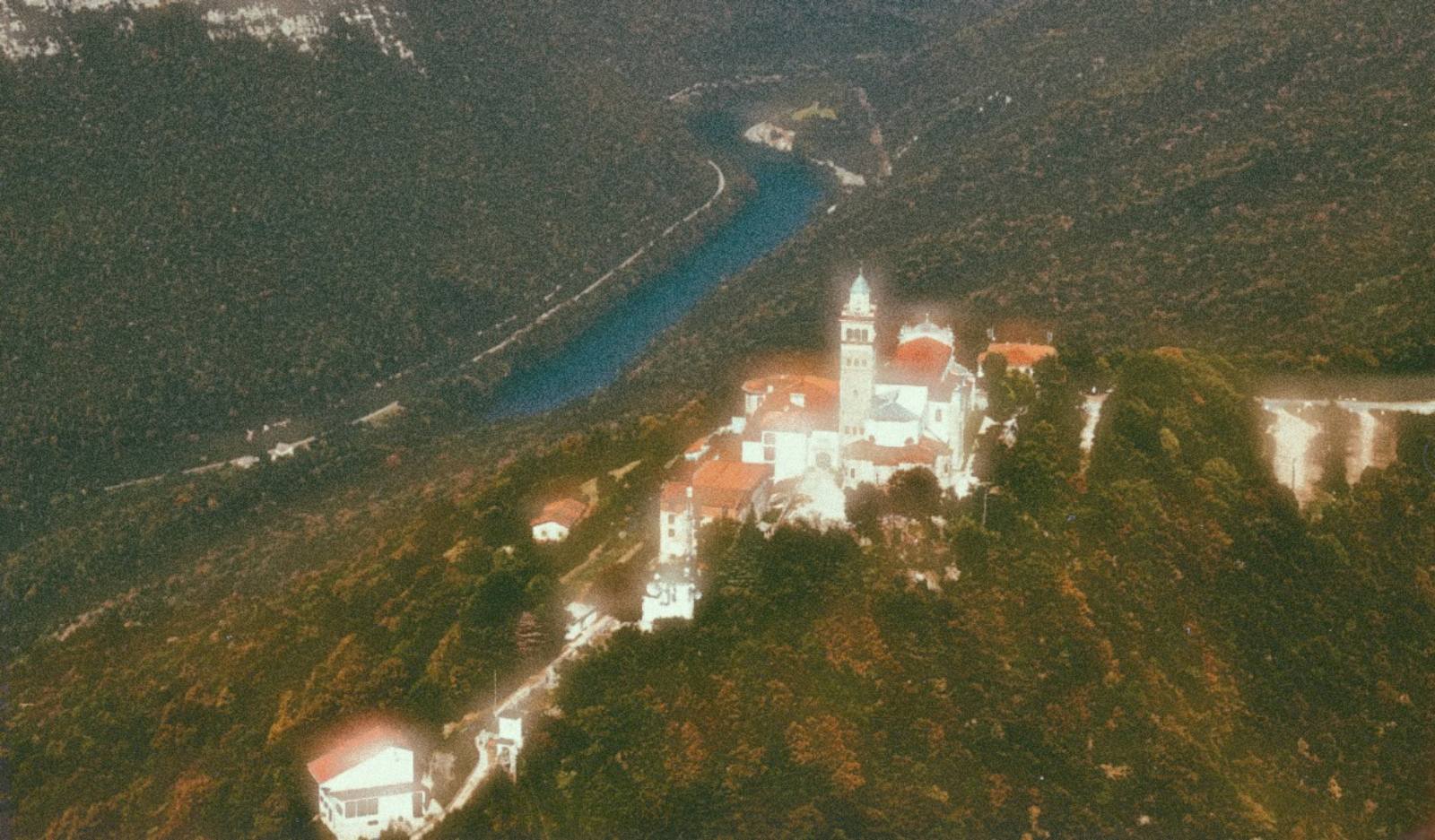 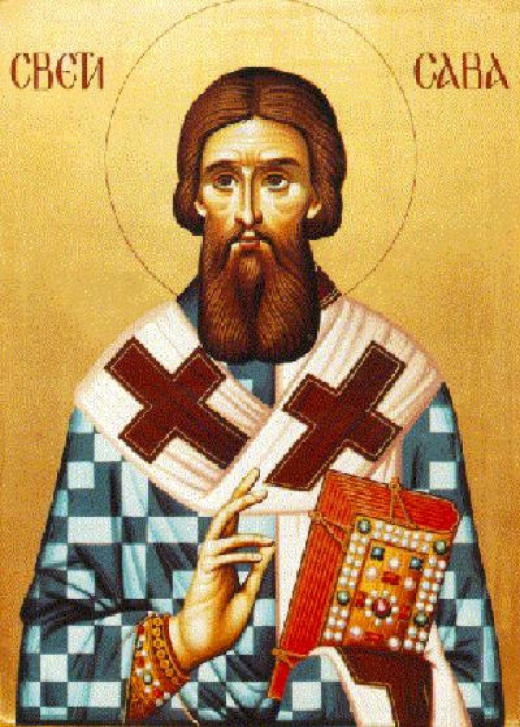 Св. Сава (према житију Теодосија, о младићу се казује сљедеће:
 „Био је и гневан непријатељ својему телу, да су се игуман и сви дивили таквој ревности његовој доброј промени, да је онај који је одрастао добро и од оних који су добро живели и у свакој срећи тако брзо заволео да усрдно иде суровим путем, што се међу многима ретко налази. А био је младошћу крепак и не много измучен.“
Стефан Немања се сматра једним од р0доначелника Српске православне цркве и једним од највећих бораца против богумилских јеретичких учења. Био је ктитор великог броја манастира и цркава. Заједно са својом супругом Аном се замонашује у манастиру Студеници, гдје добијају монашка имена Симеон и Анастасија. Заједно са сином Савом одлази на Свету Гору 1198. године да обнове манастир Хиландар гдје и умре 13. фебруара 1199. године. Наредне године је канонизован као Свети Симеон Мироточиви, а његове мошти Сава је однио у Студеницу.
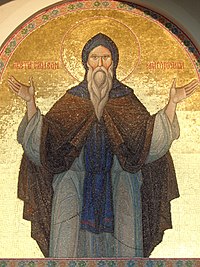 ЖИТИЈЕ СВ. САВЕ
ЖЕЉА ЗА СИНОМ
ПОДИЗАЊЕ МАНАСТИРА
ДИЈЕТЕ БОГОМ ДАТО
БОЛЕСТ ОЦА СИМЕОНА И СМРТ
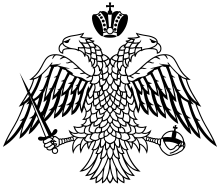 ДОЛАЗАК ИНОКА ИЗ СВЕТЕ ГОРЕ
НЕСЛОГА БРАЋЕ
БЈЕКСТВО РАСТКОВО
БОЛЕСТ БРАТА СТЕФАНА И СМРТ
ПИСМО РОДИТЕЉА
ПУТОВАЊЕ СВ. САВЕ
МОНАШЕЊЕ
СМРТ
ДОГАЂАЈИ ИЗ ЖИТИЈА У ПОРЕЂЕЊУ СА ЈЕВАНЂЕЉЕМ ПО МАТЕЈУ
Св. Сава распознаје своју личност, своје мјесто и људе око њега.
Међу наративним  мотивима наглашавам0:
У поређењу са мотивима из Јеванђеља:
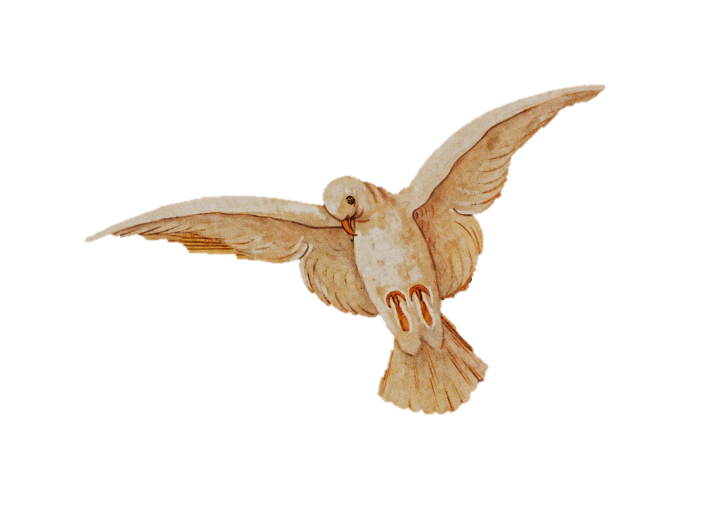 Со(земљи)- ученици

Свјетлост- дјело људско
Мир и спокој

Душа

Човјек
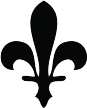 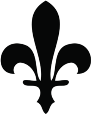 ~ Спасење долази са одрицањем себе ~
Житије „...ово није било без Бога, него штавише извољење његове доброте и милосрђа, да се свјетлост зашавши у гору не покрије као под мерицом и да се многи, просвећену послије од њега, не лише светлости стасења.“
Јеванђеље(Мт 5,15- СО ЗЕМЉИ И СВЈЕТЛОСТ СВИЈЕТУ)  „Нити се ужиже свјетиљка и меће под суд него на свећњак, те светли свима који су у кићи.“
Св. Сава се ослобађа свијета ради Бога. Међу наративним мотивима наглашавамо:
У поређењу са мотивима из Јеванђеља:
Божје навођење

Љубав

Одрицање
Камење- људи нејаки духом

Трње- уживање, пожуда

Сјеме- Божија ријеч

Кукољ- јерес
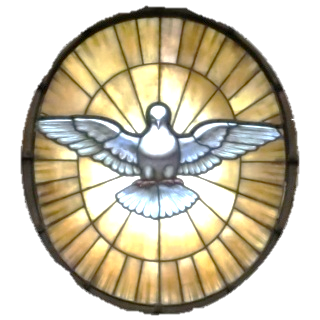 ~Благо је ономе што ушима чује, очима види, а срцем разумије~
Житије „Него пожури да изврши своју добру жељу, да не би како сејач зла посејао кукољ у срце твоје, и оснаживши се угушио пшеницу твоју, добру мисао, те да не одустанеш од такве тежње, и задржан љубављу према телу и сласти, као што кажем, ништа не успеш;“
Jеванђеље(Mт  13, 24-30, 36-43- О ПШЕНИЦИ И КУКОЉУ) „Тада отпусти Исус народ, и дође у кићу. И приступише му ученици његови говорећи: „Протумачи нам причу о кукољу на њиви“. А он одговарајући рече им: „Који сеје добро семе, то је Син Човјечији, а њива је свет; а добро семе синови су Царства, а кукољ синови су зла. А непријатељ који га је посејао јесте ђаво; а жетеоци су анђели.“
Св. Сава се суочава са Стефановом смрћу, дарује спас души. Међу наративним мотивима наглашавамо:
У поређењу са мотивима из јеванђеља:
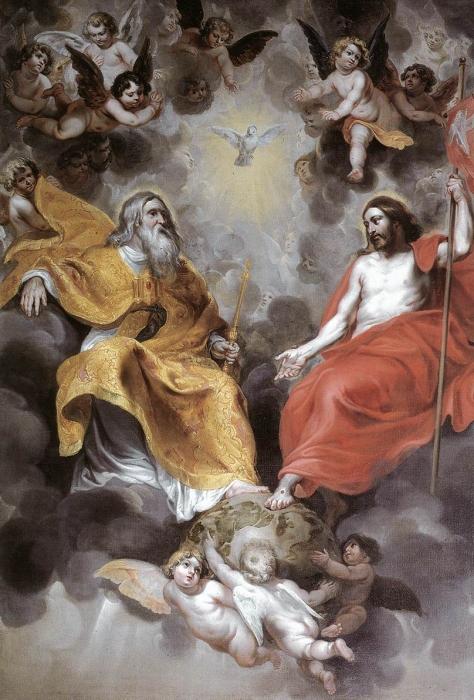 Вјера

Исцјељење
Живот- вјера

Моћ- ријеч
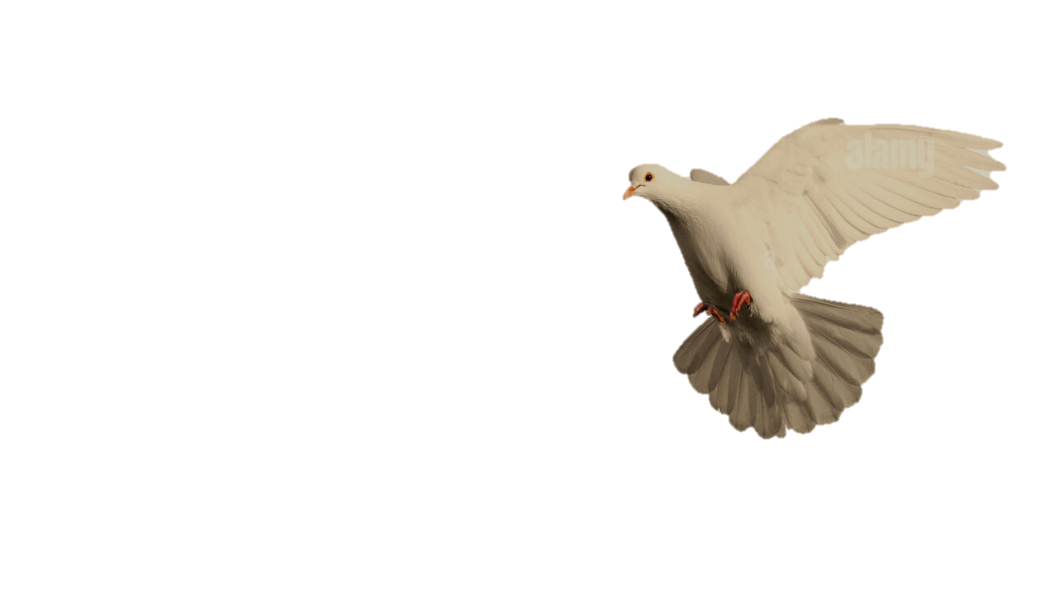 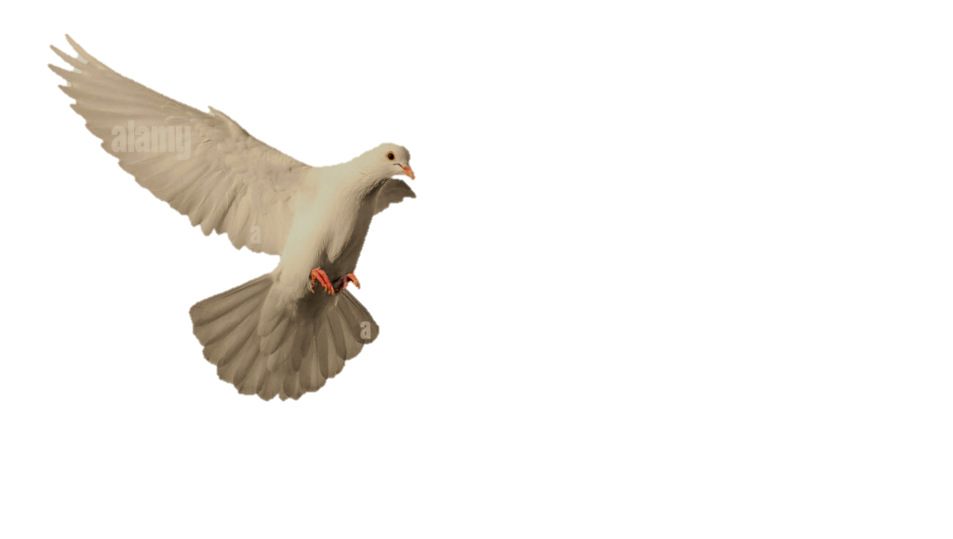 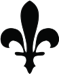 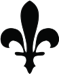 ~Душа бива у тијелу док је Бог држи~
Житије„Молбе за сина сатникова ниси презрео.“
Јеванђеље(Мт 8, 5-7;13-ВЈЕРА РИМСКОГ КАПЕТАНА) „...приступи му капетан молећи га и говорећи: „ Господе, слуга мој лежи дома одузет, и страшно се мучи. А Исус му рече: „ Ја ћу доћи и исцелићу га.“  И капетан одговори и рече:“ Господе, нисам достојан да под кров мој уђеш, него само реци реч, и оздравиће слуга мој.“ А капетану рече Исус: „ Иди, и како си веровао нека ти буде.“
И оздрави слуга његов у тај час.“
СТИЛСКЕ ФИГУРЕ
Теодосијево дјело обилује стилским фигурама, а највише се истичу:
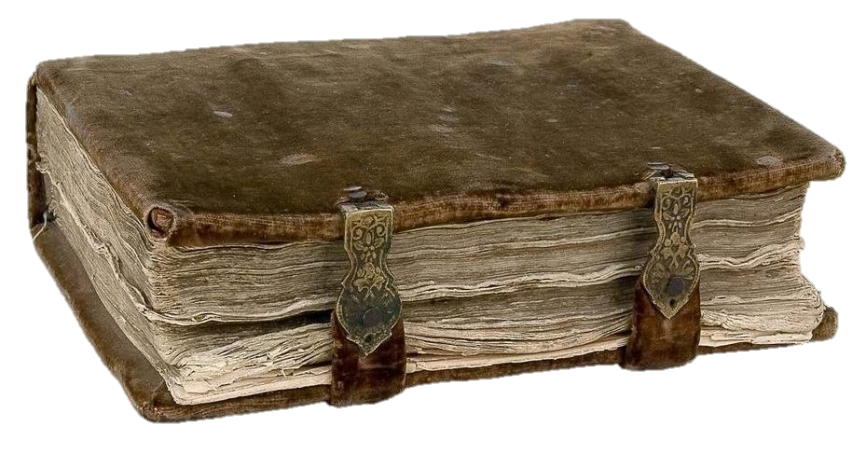 Благоухани мир
Благонарочити дани
Богодани народ
Доброплодна замља
Епитети
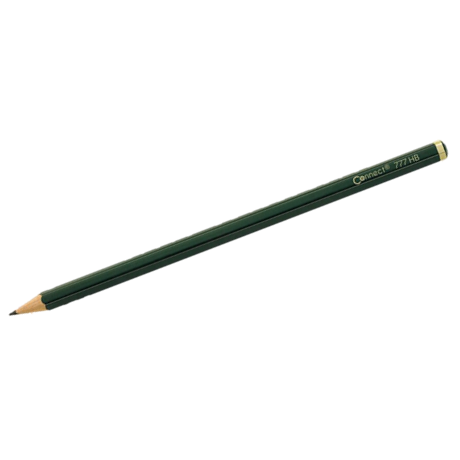 „...да се светлост зашавши у гору не покрије као под мерицом.“
Саздана црква
Несита душа
Презревши као непостојеће
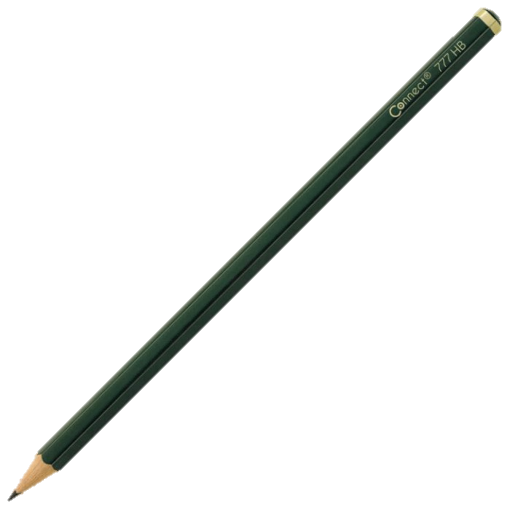 Поређење
„...и као доброплодна земља семе примајући у срце своје речи старца“
Гневан као рис
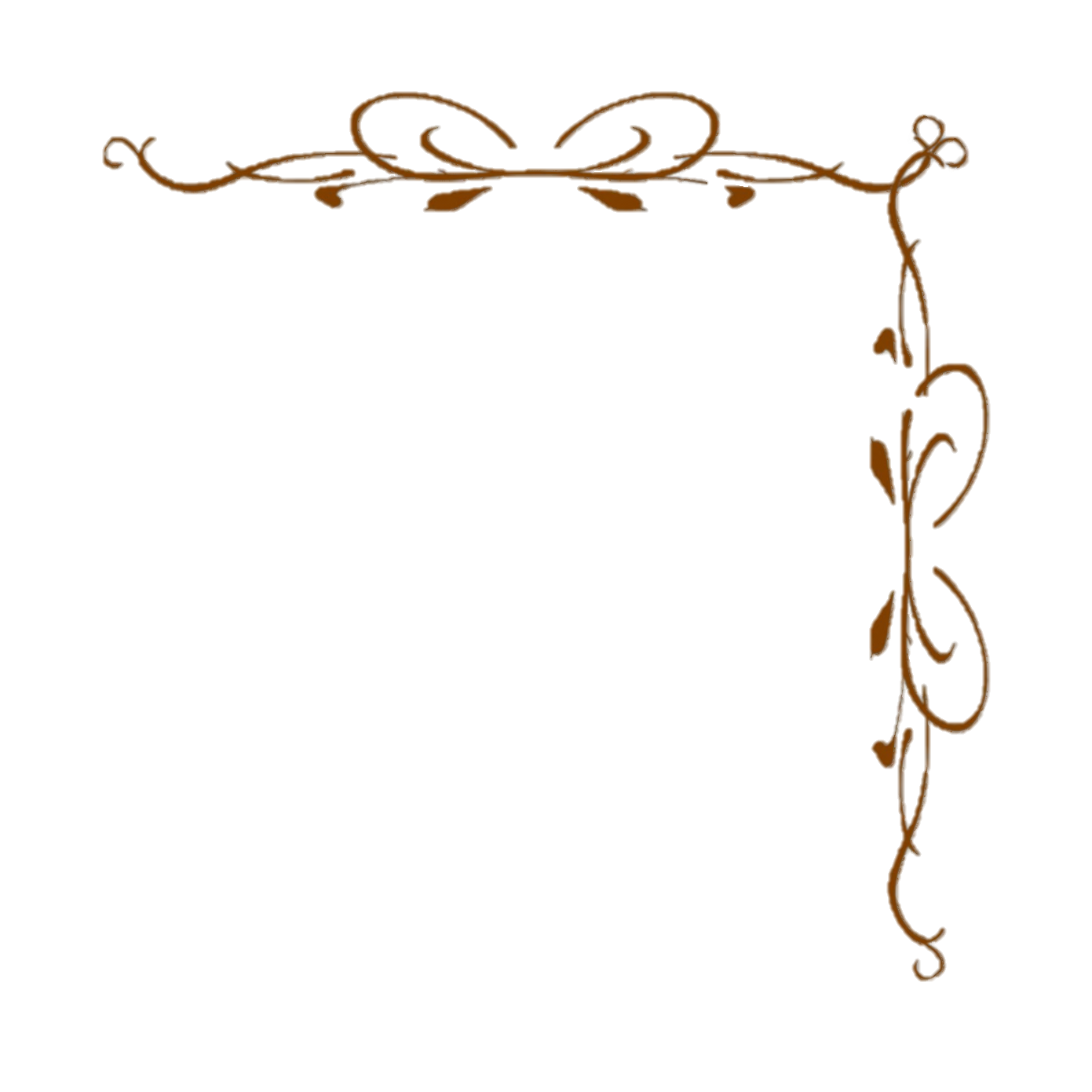 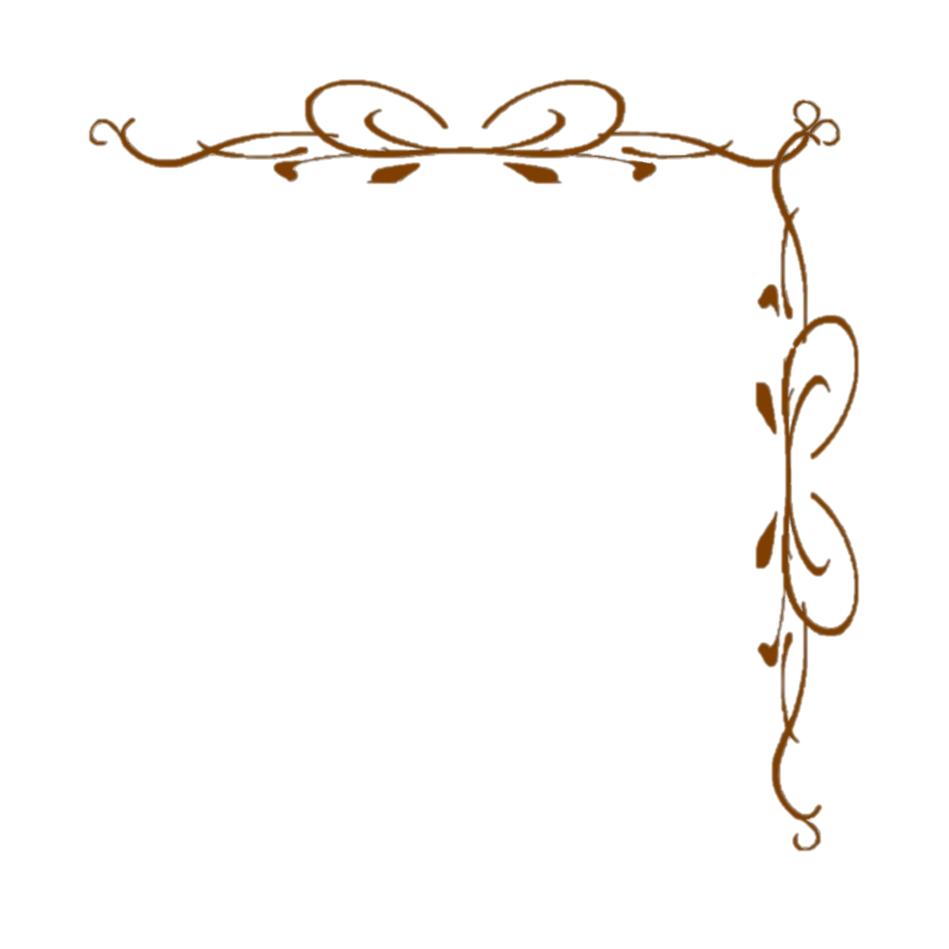 Хипербола
„...огњене сузе љубави зраке очију његових прокриваху.“
„...птице у гнезду сеђаху, кишом и ветрима шибани, сунцем и врућином паљени...“
„...оружје  бола душу његову пробадаше.“
„...а овај чувши ову ријеч, која је пролазила кроз његово срце као копље.“
„...свети архиепископ га украси светим и анђелским и великим образом иночаства.“
Метафора
„...да буде опет жив данашњи дан до ноћи која долази.“
„...мирисним ваздухом напајани, причијим цвркутом поучавани...“
„...немој да паднеш у болест.“
„Прими, Господе, опет у миру душу његову.“
ТУМАЧЕЊЕ ИЗРАЗА
ПОРОДИШЕ ГА ВОДОМ И ДУХОМ- крштење се у хришћанској књижевности сматра другим, духовним роћењем. Рођење „водом“ - вода се употребљава за спирање сваке нечистоте гријеха, а  „Духом“- зато што у тајни крштења, по учењу цркве, дејствује Свети Дух, дакле сам Бог.
 
ДЕСНОГА СЕ ПУТА ДОХВАТИ- десно је у Библији симбол праведности. Христос- страшни судија, поставља праведнике(овце) на десну страну, а грешнике(козе) на лијеву.
 
ПО ВИШЕМ НАРЕЂЕЊУ-држали су да је то по Божијој заповјести и вољи, по наредби „одозго“.
 
УПОДОБИВШИ ИХ КРСТООБРАЗНО-прекрстивши му руке на прсима.
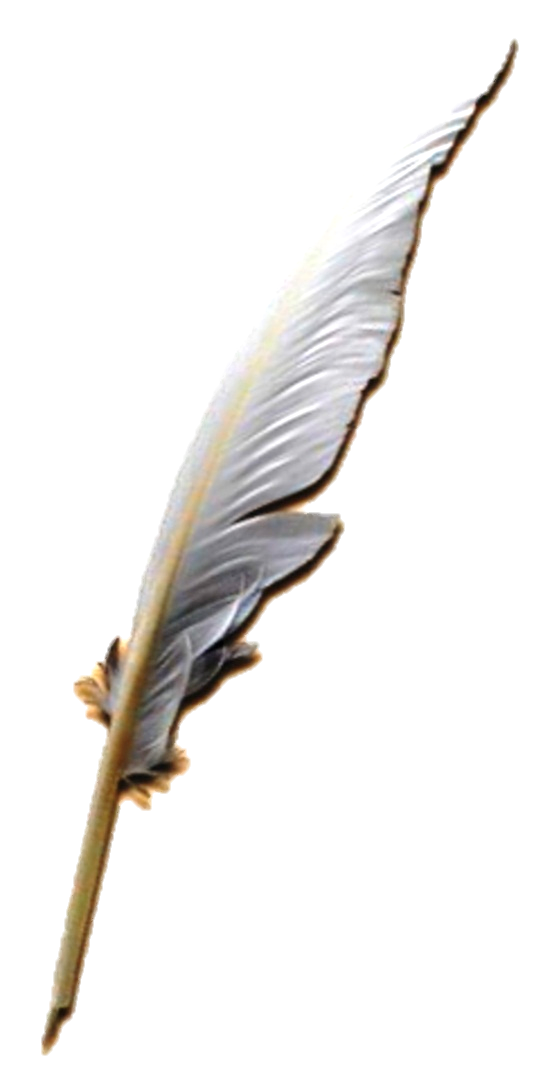 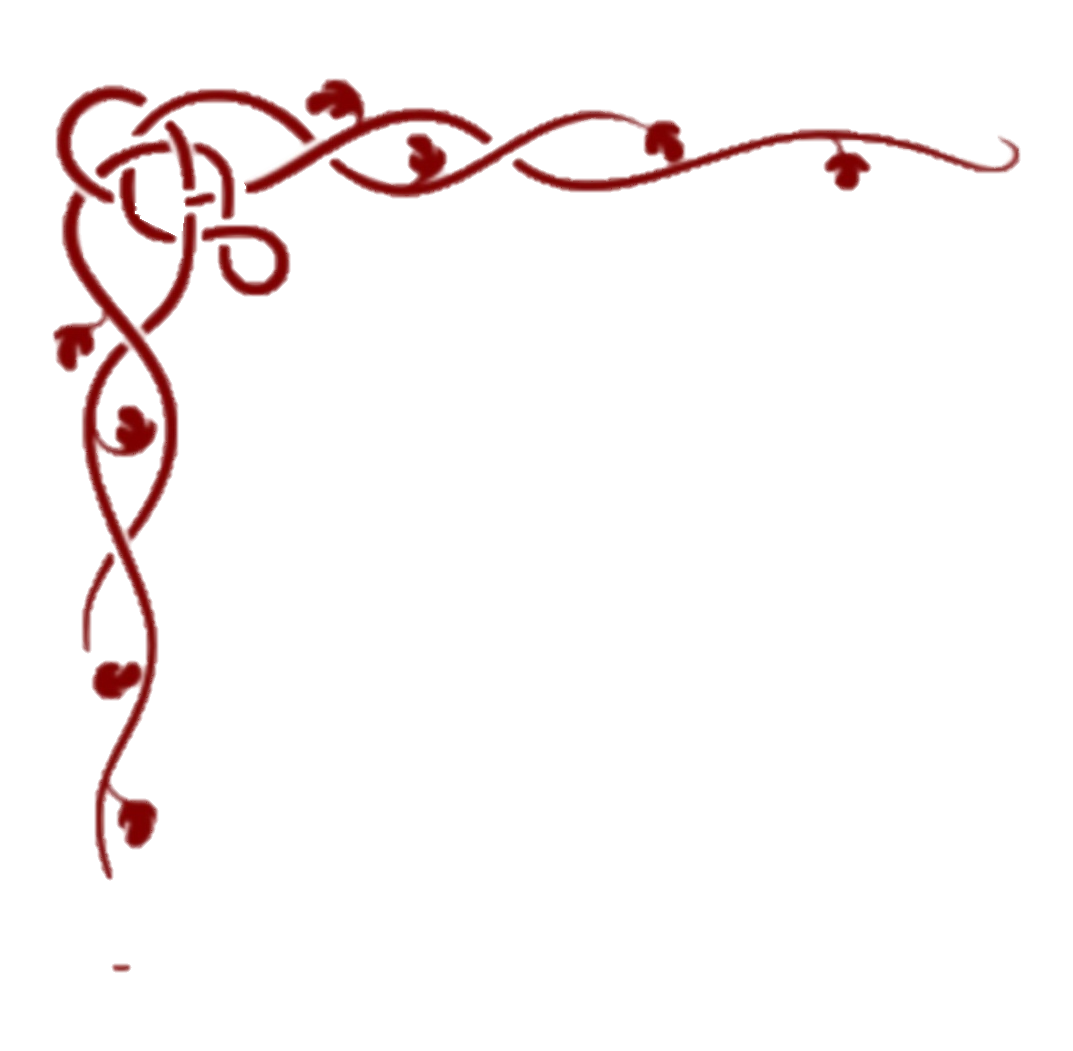 ПРИМЉЕН У АВРААМОВЕ СТАНОВЕ-праведници послије смрти одлазе ка Аврааму, библијском праоцу, који се одликовао вјером и гостољубљем.
 
ЈЕРЕС ЗЛОВЈЕРА ОДАГНАСМО-изричито сведочанство да је Србија од Симеона и Саве била прожета неким „зловјерјем“, што се може односити на богумилство.
 
РОДИВШИ СЕ СУГУБО НА ЗЕМЉИ-богочовјечанско рођење Исуса Христа
 
ХРИСТОВА ТАЈНА-свето причешће
 
ЧУДОТВОРНА ИКОНА- мало позната икона са „црном Богородицом“ односно „црним Христом“.
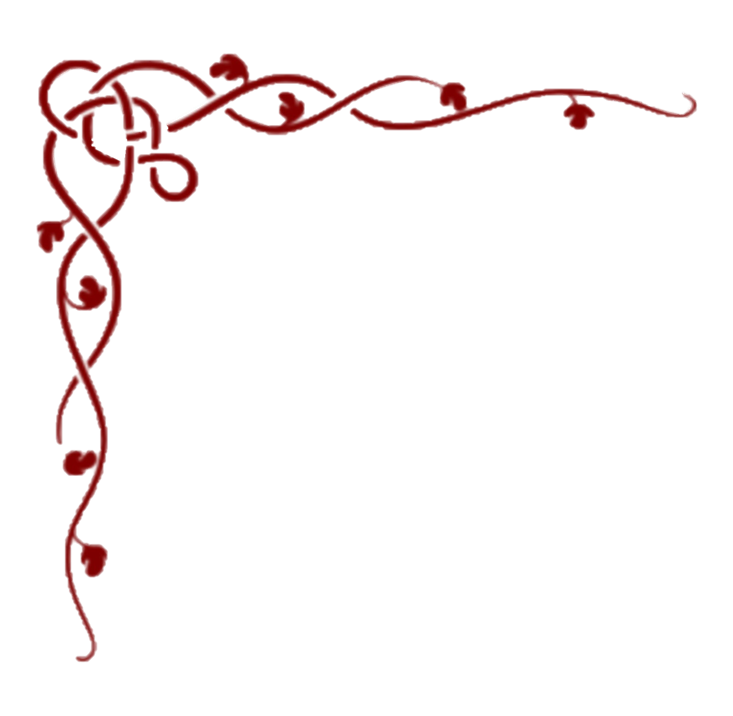 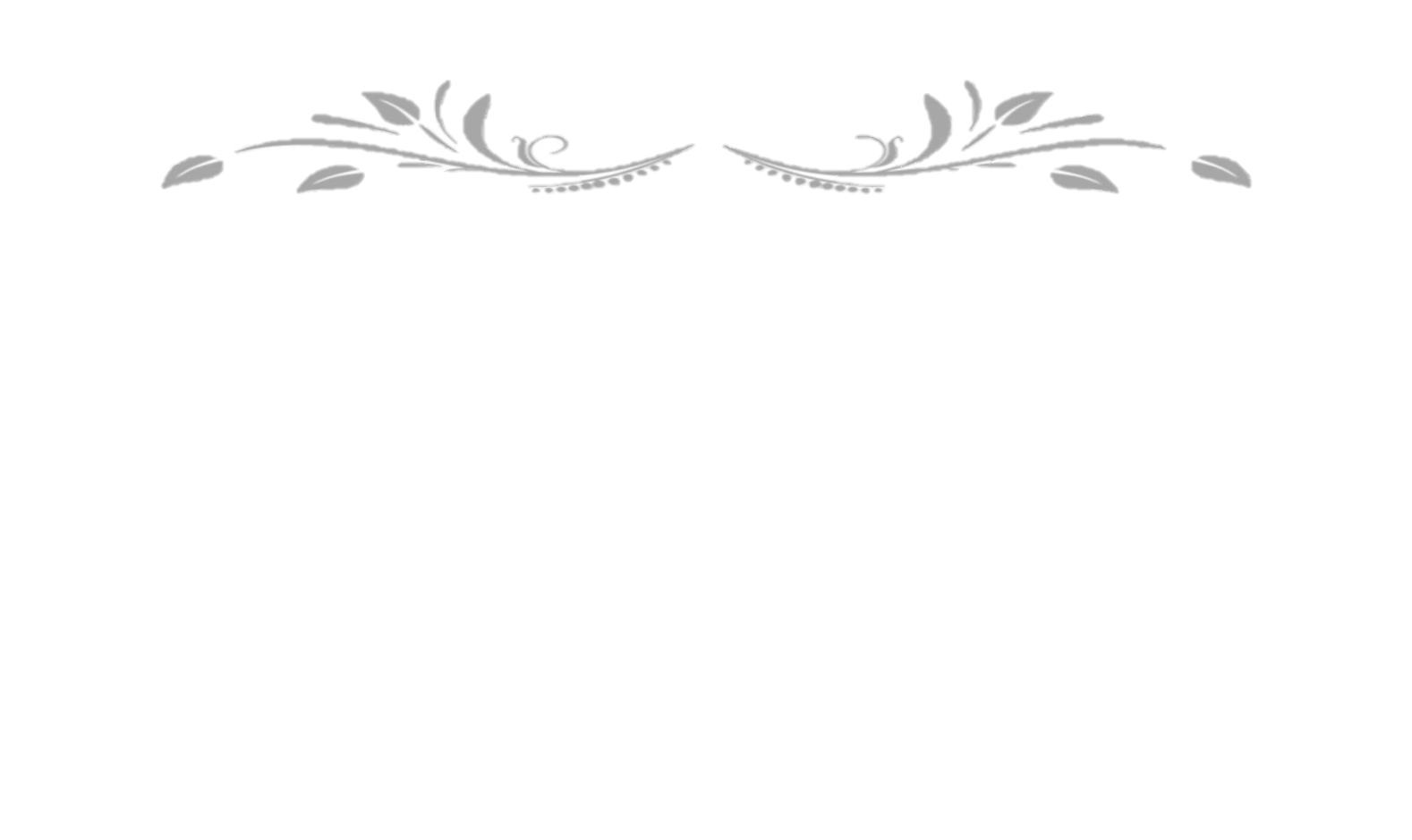 ПОЈМОВИ
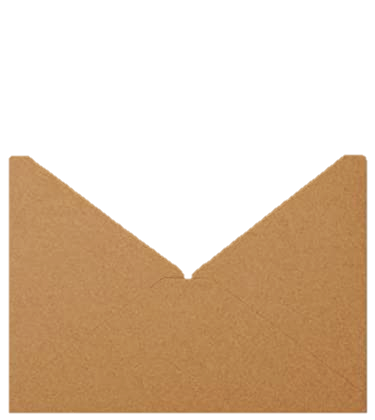 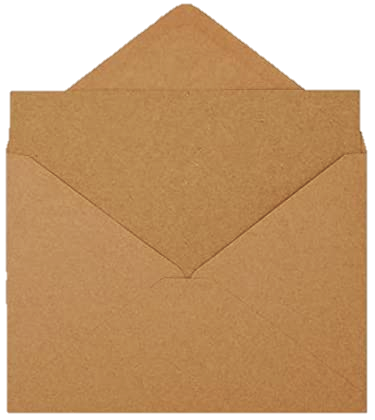 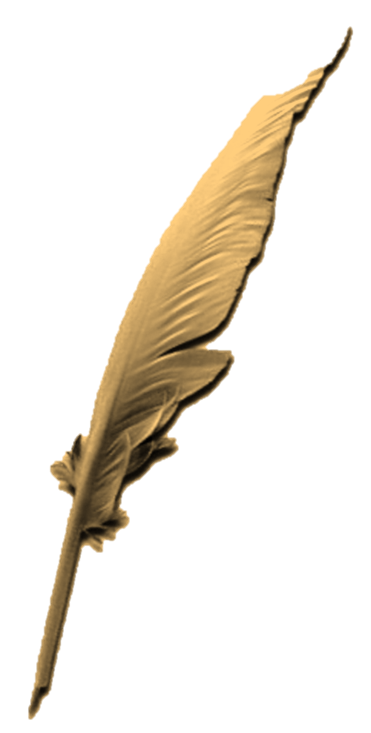 СЛОВЕ
ЈЕЛЕН
ОТРОК
ГОТ
ИПАТ
ОСКРБИТИ
МЕСИ
АВА
БЛАГОЧАШЋЕ
ЕГЗАРХ
МАНДИЈА
ЦРНОРИСЦИ
ЗАГОРСКА ЗЕМЉА
УМИЉЕЊЕ
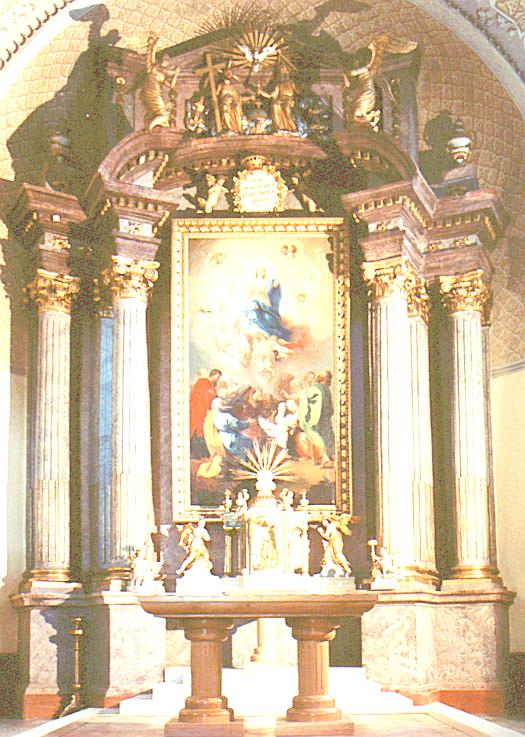 НАРАТИВ
Ријеч хагиографија састоји се у коријену од двије грчке ријечи: hagios, у значењу свијет или светац и graphia, односно писање, према чему је њено најшире одређење 
„писани наратив о свецима“. 
Ријеч је о једној од најпопуларнијих књижевних средњовјековних врста. 
Најчешће се дефинише према структури и функцији. 
Већина дефиниција истиче да је ријеч о врло конвенционалној врсти са понављајућим мотивима који се уклапају у установљену композицију. 
Мотивација за њено настајање је у правилу израз побожности и жеља да се популаризује култ одређеног свеца.
Аутор углавном настоји изазвати религиозни осјећај у колективу којем је упућена.
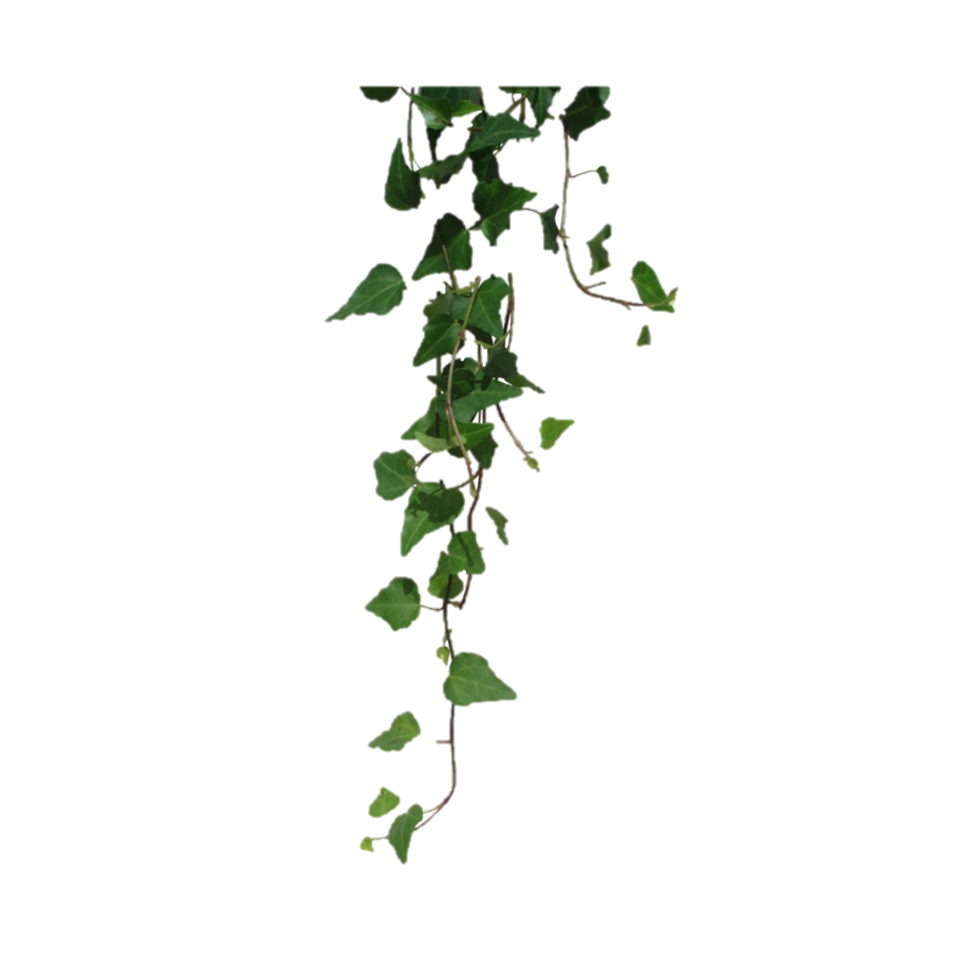 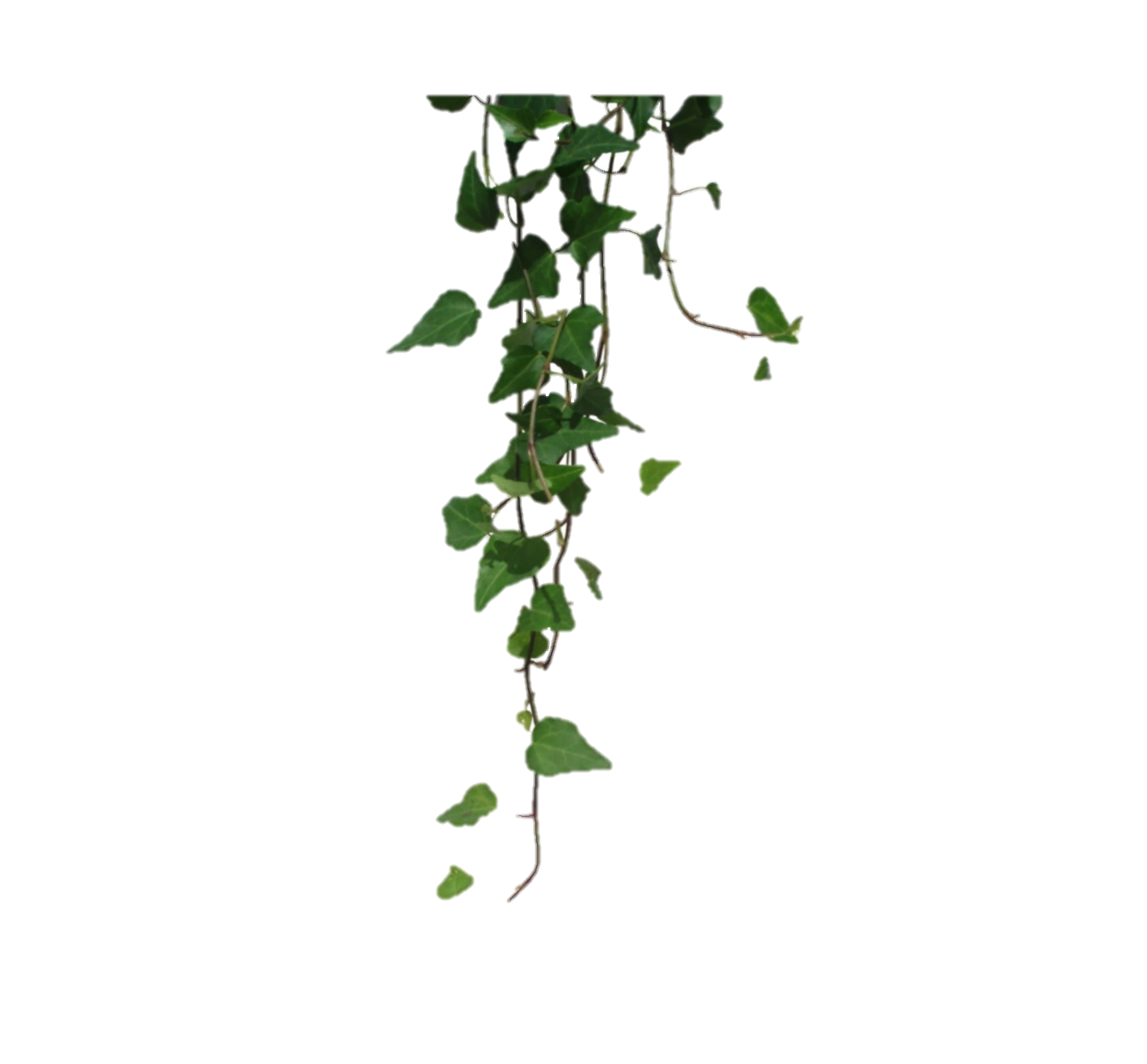 Теодосије Хиландарац је рођен након Савине смрти тако да није био очевидац догађаја о којима пише. Он је, сопственим ријечима, прерадио Доментијаново дјело „Житије Светог Саве“, између 1290. и 1292. године. 
Увод овог дјела се сматра стилски најизраженијим и најбогатијим, док је преостали дио дјела написан простијим стилом, читаоцу разумљивијем и приснијем.
„Житије Светог Саве“ је једно од првих сложених дјела у нашој старој књижевности.
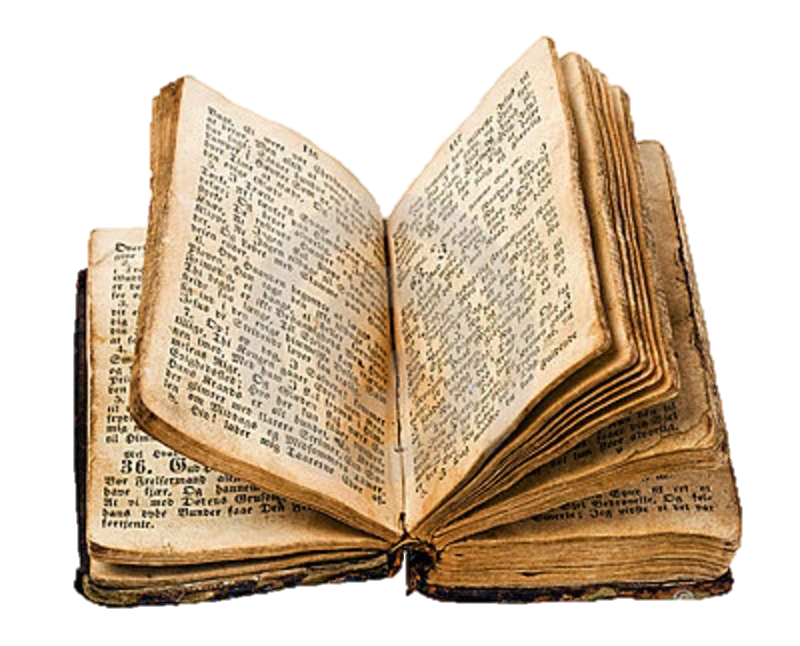 ХВАЛА НА 

ПАЖЊИ!